Formazione ed evoluzione dell’ambiente:
misure e modelli
Gran Sasso,  27-28 ottobre 2016
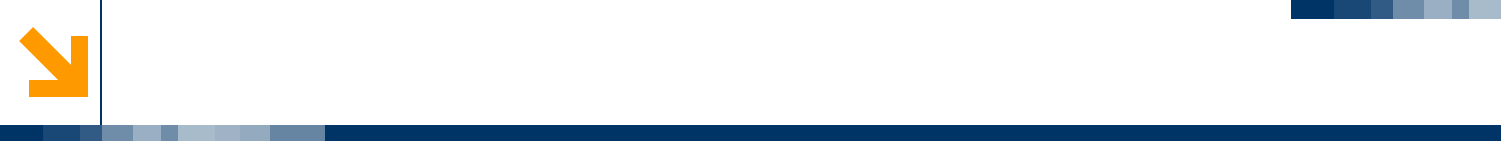 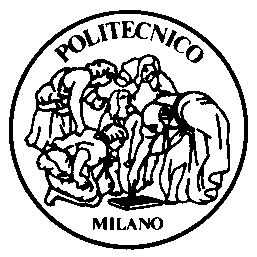 Le risorse energetiche del pianeta
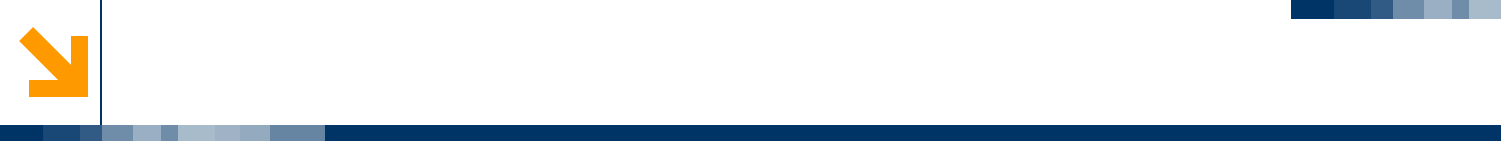 Marco G. Beghi
Indice
Risorsa
Raccogliere / trasportare / distribuire / immagazzinare / trasformare
Fonti
Consumi
Produzione
Riserve
Risorsa
Risorsa: qualcosa che è utile per un determinato scopo

utilità / utilizzabilità :
non è caratteristica intrinseca
è definita in relazione allo scopo
dipende dalle attività umane:	-  tecnologia disponibile	-  economicità dell’utilizzo

utilizzazione di una risorsa naturale:
richiede una tecnologia
costituisce un’industria     acqua di rubinetto / acquedotto
Utilizzazione delle risorse
Per utilizzare una risorsa (energetica) occorre:
raccogliere
trasportare / distribuire
immagazzinare
trasformare     legna / sole / vento

ogni tipo di utilizzo richiede la forma appropriata di energia

l’energia utilizzata dall’uomo è quindi un prodotto industriale(era un prodotto artigianale)
 
per ogni fonte (così come per ogni altra risorsa naturale e per ogni attività umana) ognuna di queste operazioni ha qualche tipo di impatto sull’ambiente, sulla società e sull’economia
Trasformare l’energia
la trasformazione:
può lasciarla nella stessa forma (es. raffinazione del petrolio)
può trasformarla in un’altra forma
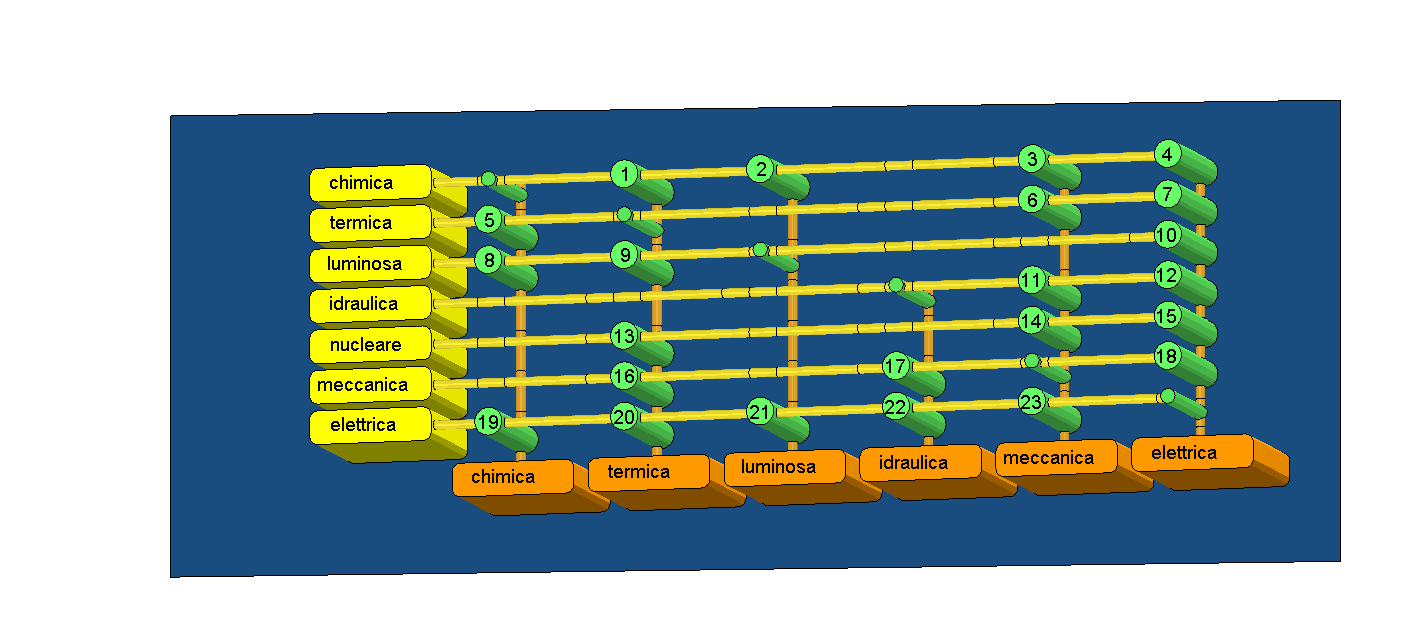 Trasportare / immagazzinare  l’energia
E’ tecnicamente possibile ed economicamente ragionevole:
immagazzinare 			trasportare  il fabbisogno di 			energia per
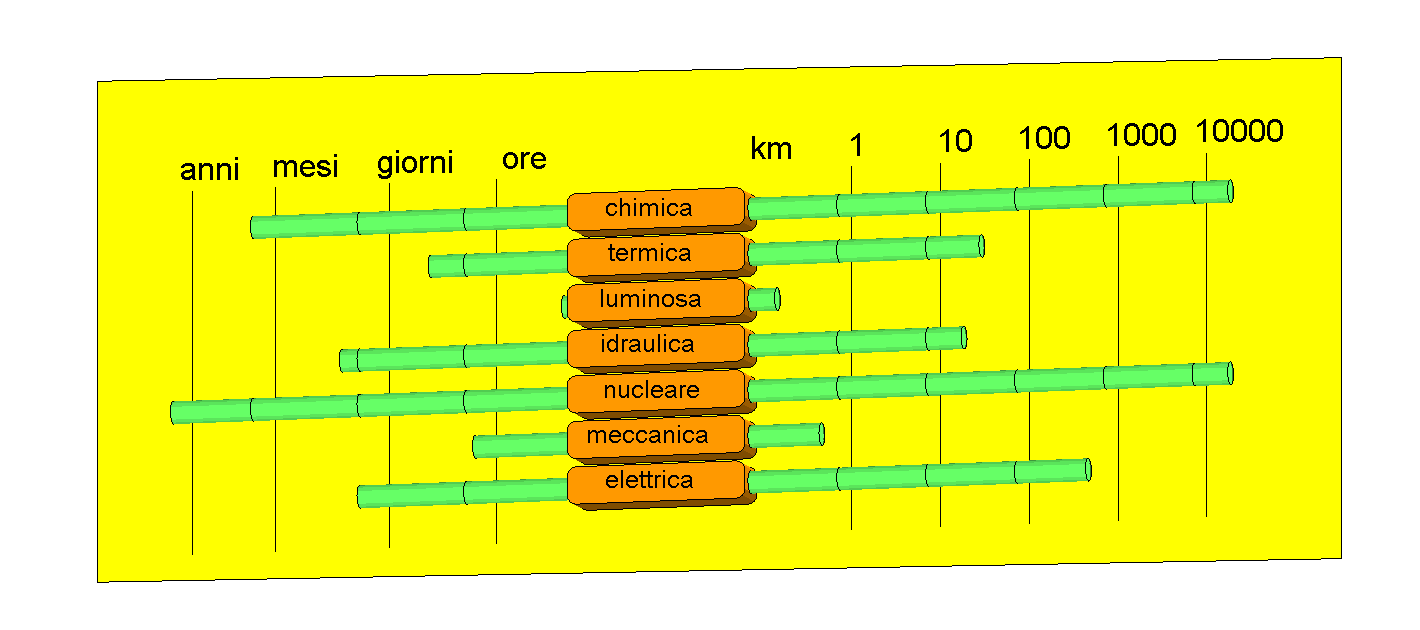 Raccogliere l’energia: le fonti energetiche primarie
quelle finora utilizzate con qualche successo sono:
carbone
petrolio
gas naturale
‘shale gas / oil’

fissione: uranio (plutonio), (torio)
(fusione: deuterio, trizio)

idraulica
geotermica
biomassa (legna)

eolica (vento)
solare (termica, fotovoltaica)
combustibili  - bio   (bioetanolo, …)                   - derivati da rifiuti
combustibili fossili




‘combustibili’ nucleari



fonti rinnovabili






elettricità, idrogeno  non sono fonti primarie
Le caratteristiche intrinseche delle fonti primarie
Le fonti energetiche primarie non sono semplicemente intercambiabili,in quanto hanno caratteristiche intrinseche diverse rispetto a:

tipo di energia producibile (termica, meccanica, elettrica)
Concentrazione / potenza specifica (energia per unità di massa / volume superficie occupata dagli impianti)
la scala degli impianti (potenza massima,   economia di scala / rigidità di utilizzo)
la disponibilità (costante/programmabile, periodica, casuale)
i costi di approvvigionamento
i costi di trasformazione (impianto e manutenzione)
l’impatto ambientale e i rischi associati
I vettori energetici
quasi tutta l’energia è distribuita (reti di distribuzione) in forma di 
	combustibili   o   energia elettrica: questi sono i vettori energetici.
I combustibili naturali   (combustibili fossili, legna) sono fonti primarie  I combustibili sintetici (idrogeno)  e l’energia elettrica si possono ottenere solo trasformando energia di altra forma, da fonti primarie (combustibili fossili, idraulica, solare,…).

La frazione di energia consumata in forma elettrica aumenta, a causa di:
 flessibilità di trasformazione, in  quantità sia grandi sia piccole 
 continuo sviluppo degli apparecchi  elettrici ed elettronici.
Consumo pro-capite
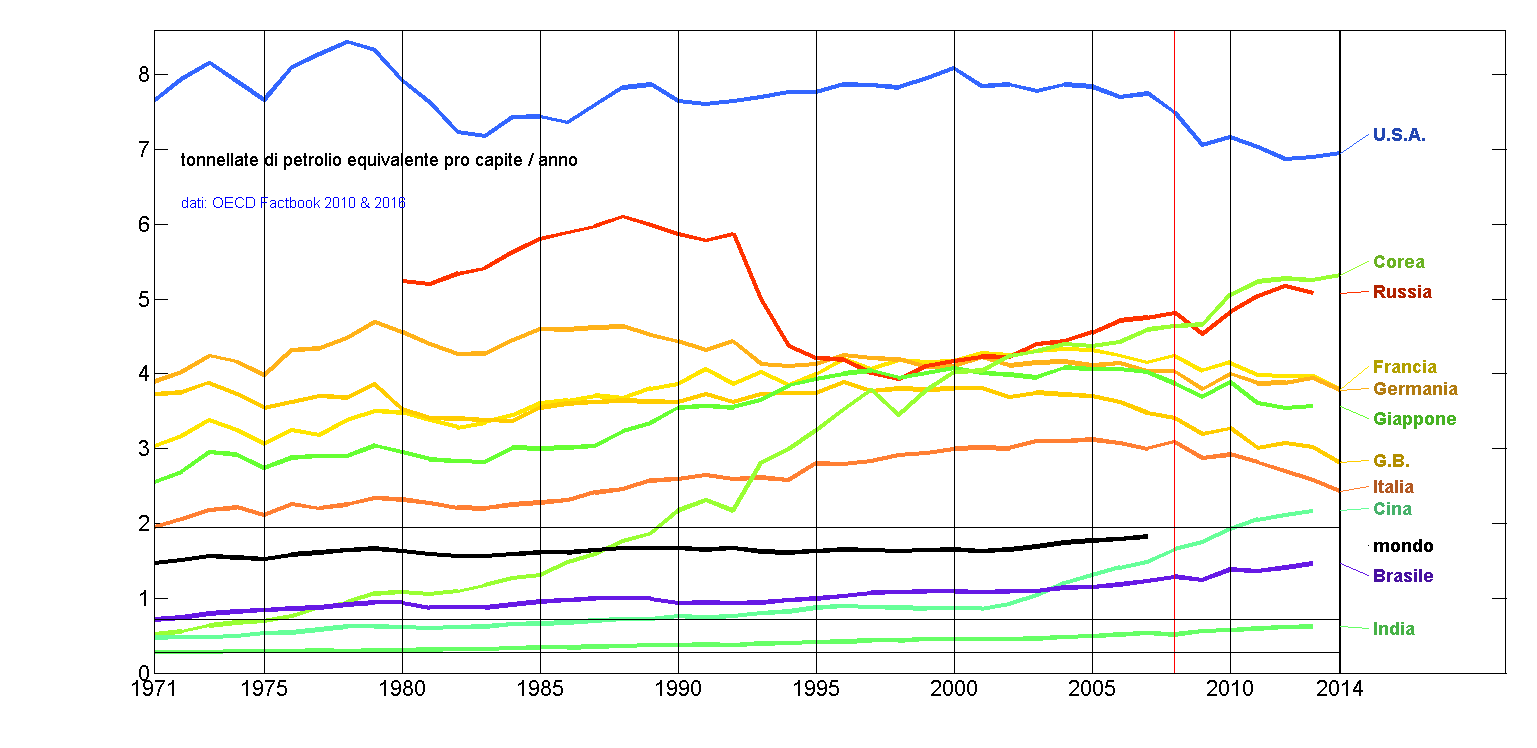 Intensità energetica
Energia
------------
   PIL


Vedi    Energy Intensity 2016 .pdf
Consumo per aree geografiche
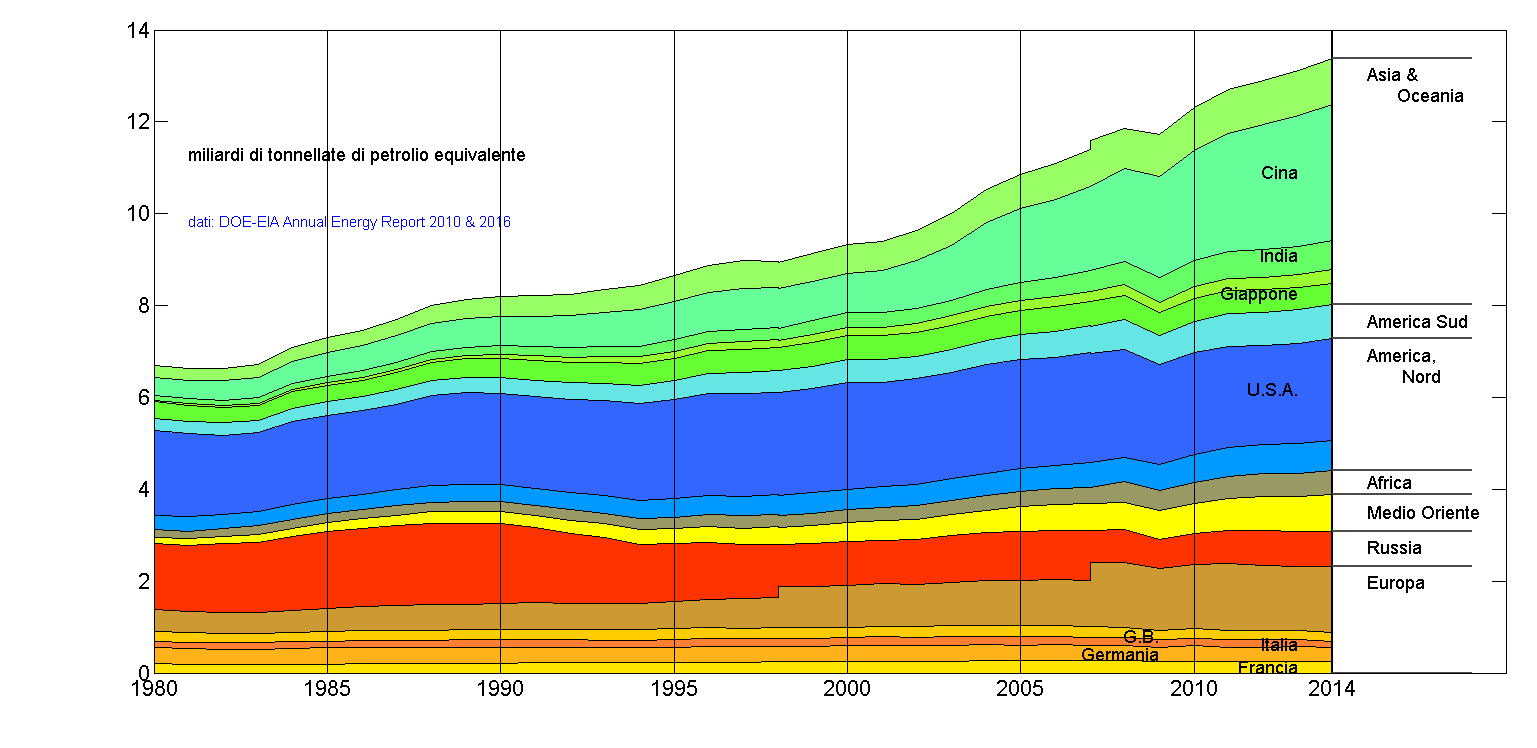 Produzione per fonti primarie
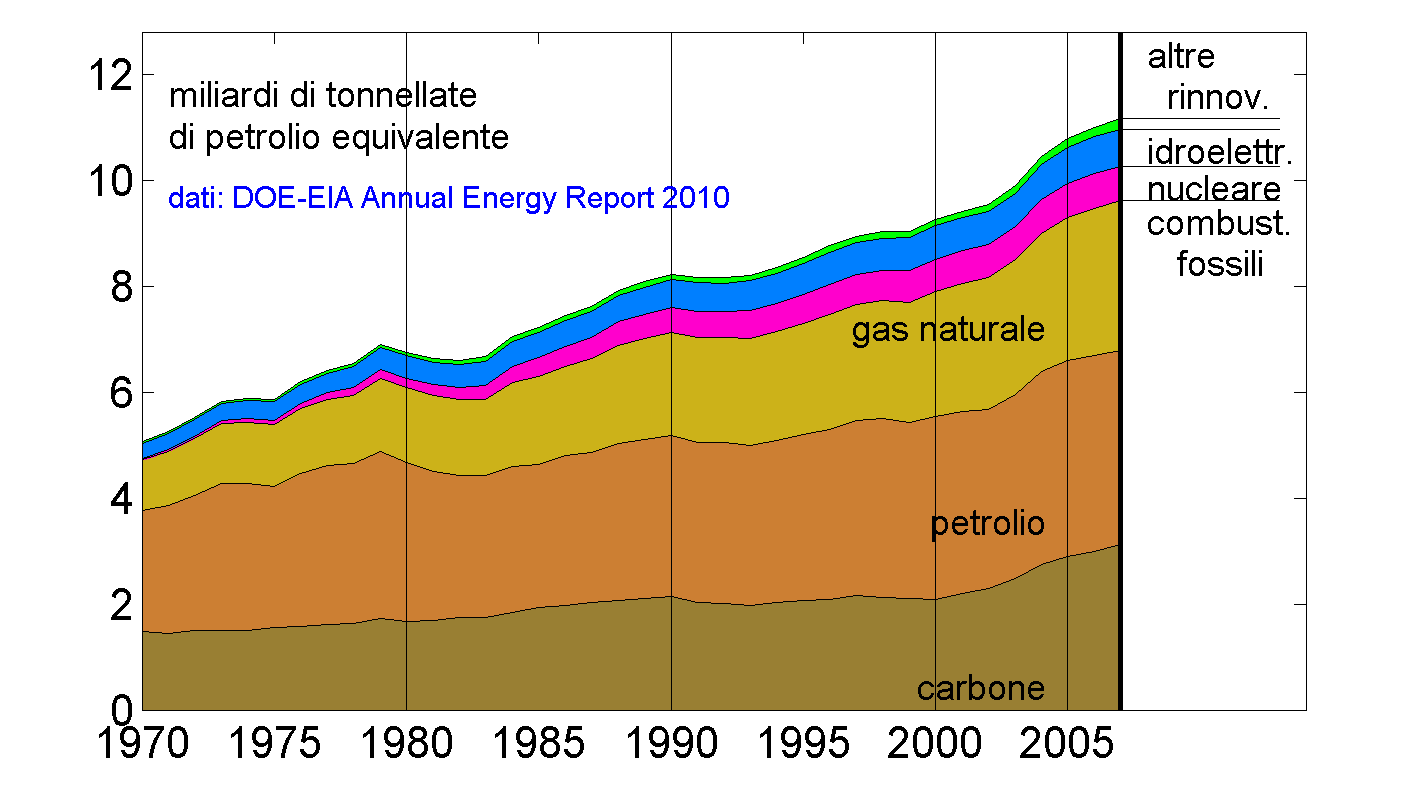 PETROLIO:  rapporto riserve/produzione
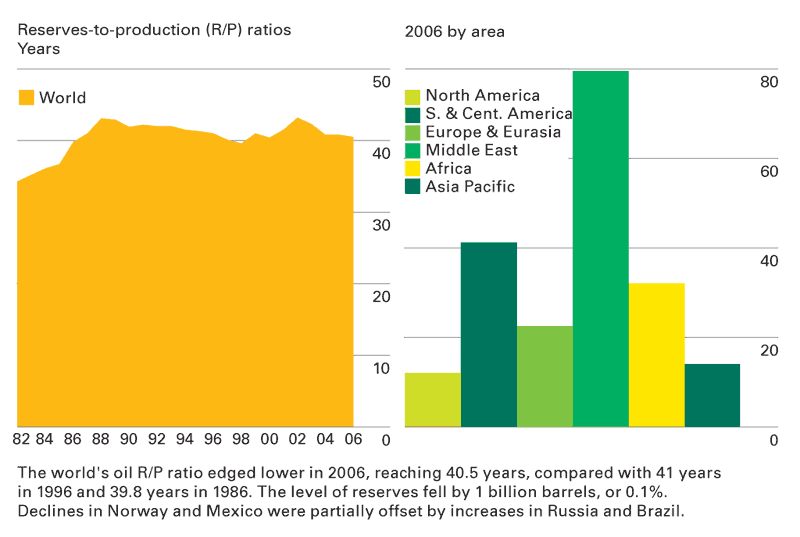 GAS:  rapporto riserve/produzione
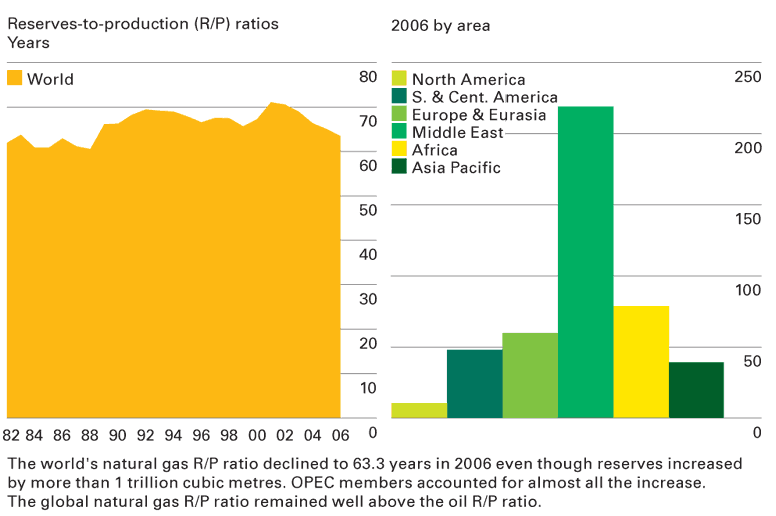 Riserve pre shale oil/gas
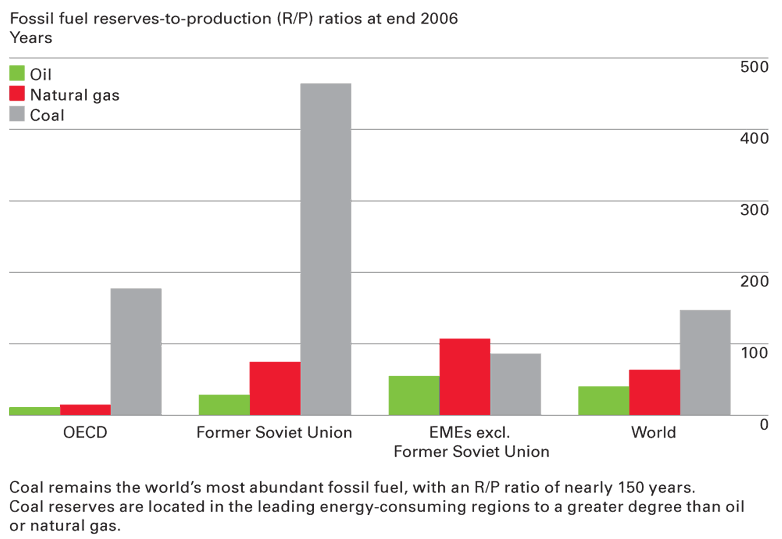 Prezzo del petrolio
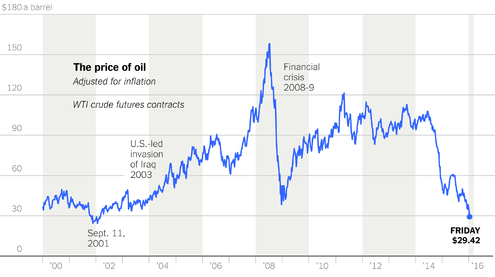 Prezzo del petrolio
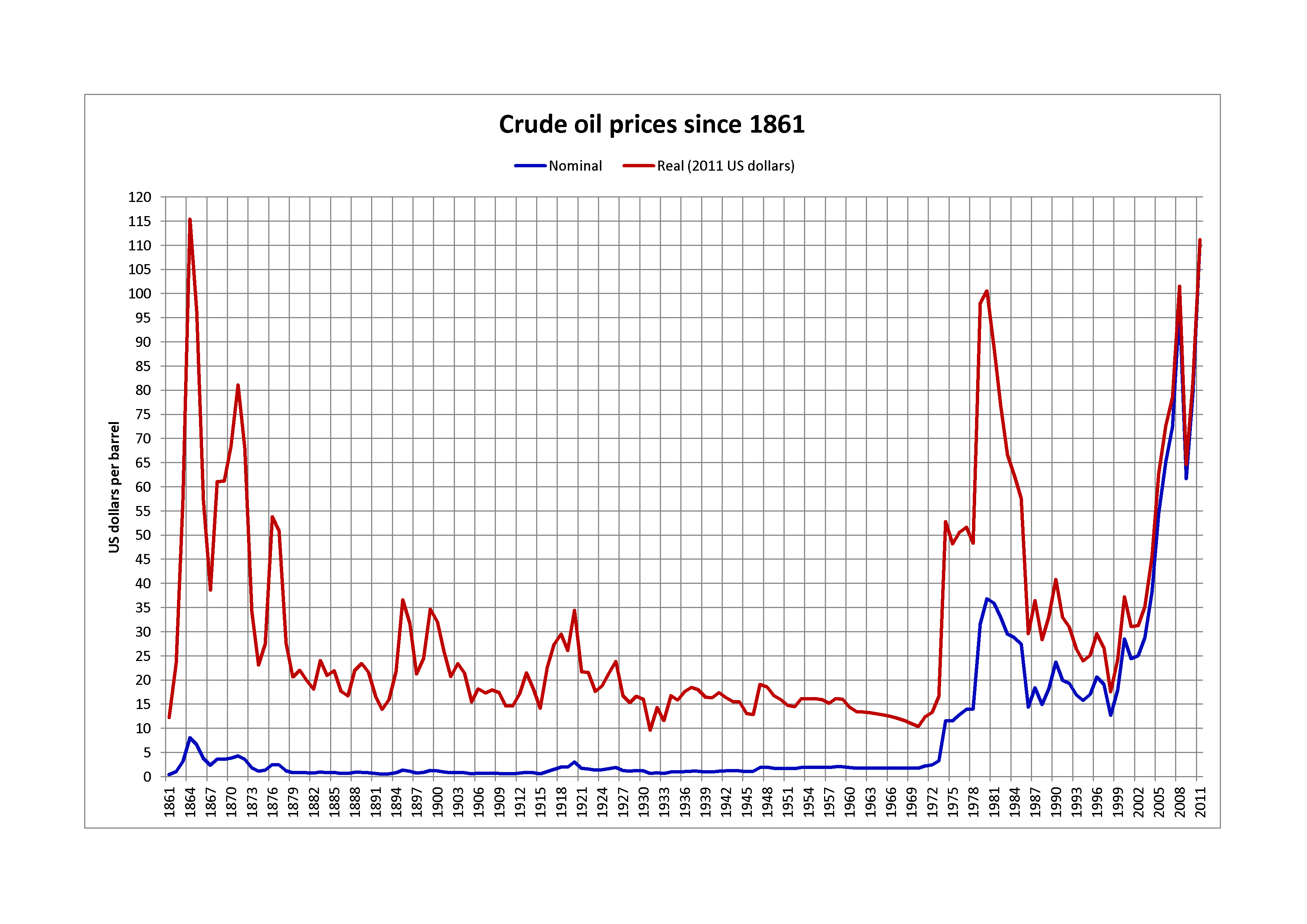 Rinnovabili:  il problema dell’accumulo
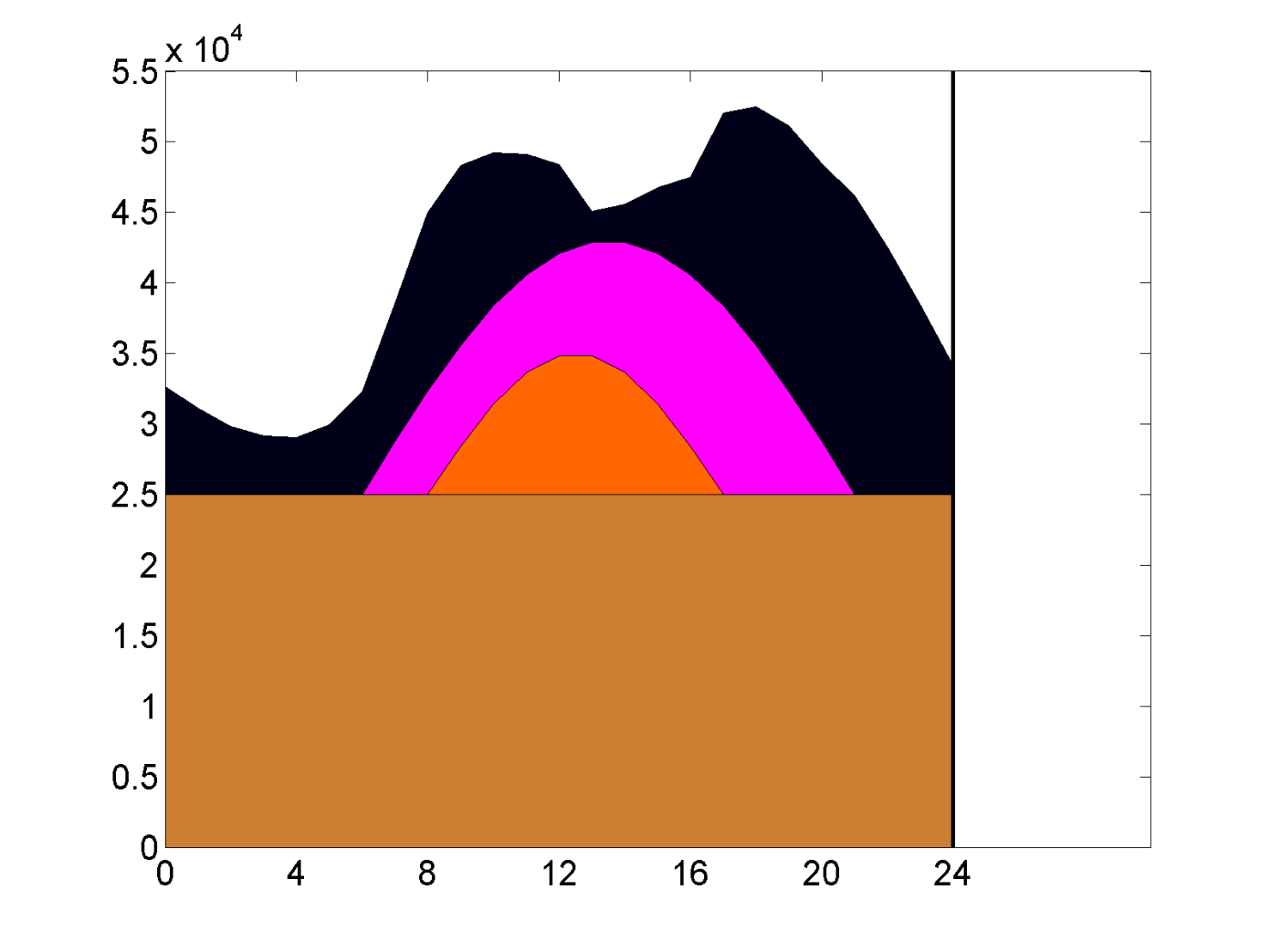 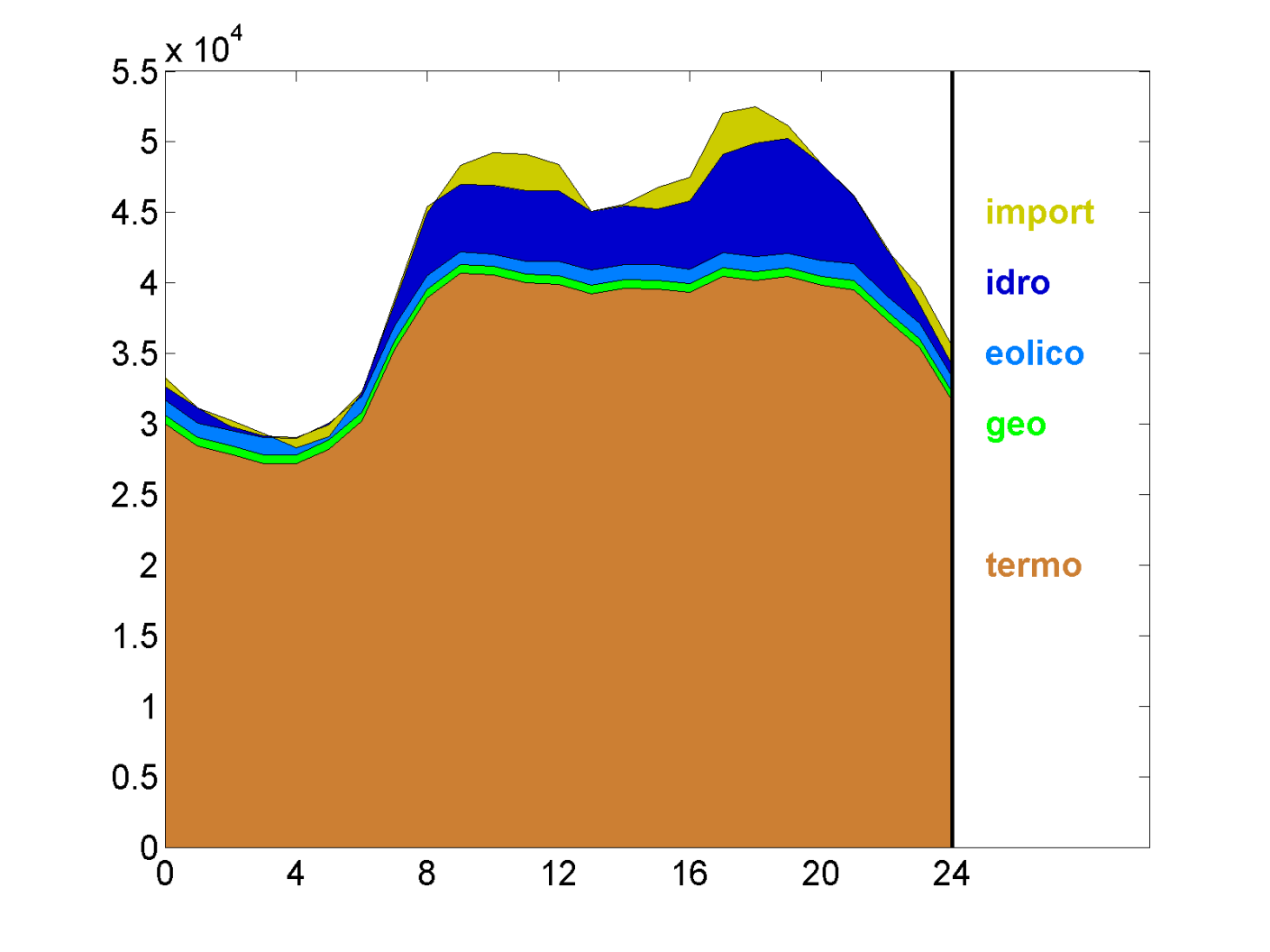